Wingate
1
Zápatí prezentace
Wingate
Anaerobní zdatnost
Bicyklový ergometr 
Pro sportovce, jejichž výkon trvá od několika sekund do 5ti minut 
Hokej, dráhová, cyklistika, rychlobruslení, basketball… 
Délka trvání – 30s 
Zátěž = konstantní odpor pedálů (7,5 N/kg)
Ukazatele:
Maximální výkon 
Průměrný výkon			Výrazné snížení při akutní/chronické únavě
Celková práce
Index únavy
2
Zápatí prezentace
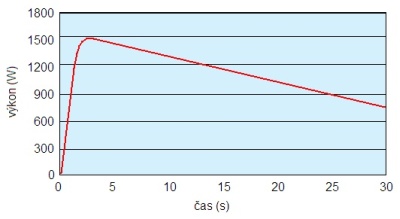 3
Zápatí prezentace
Opakovaný wingate
Warm-up (3-5 min) 
Opakovaný wingate 3x20s (5 min pauza – 30s recovery a posledních 30s čas na rozšlapání)
Ergometr klade konstantní vysoký odpor a cílem je šlapat maximální možnou frekvencí po celou dobu testu
Regenerační procedura 4 min
4
Zápatí prezentace
Hodnocení výsledků Wingate testu
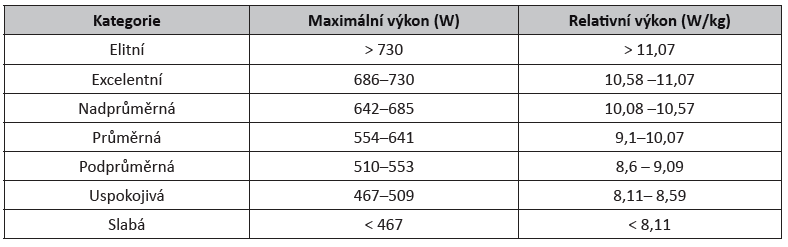 Hodnocení výsledků ve Wingate testu vzhledem k trénovanosti jedince u mužů (n = 1374) (Zupan et al., 2009)
Hodnocení výsledků ve Wingate testu vzhledem k trénovanosti jedince u žen (n = 211 žen) (Zupan et al., 2009)
5
Zápatí prezentace
Únava
rychle vznikající (anaerobní) – nahromadění kyselých metabolitů (anaerobní, v sekundách až minutách) – laktát ukazatel
zvýšená produkce laktátu (za anaerobních podmínek) – acidóza -> inhibice glykolytických enzymů 
klidová hladina laktátu 0,5 – 1,5 mmol/l
potřebujeme vodíkové ionty neutralizovat a dostat do krve (svaly v klidu průtok 18-20 %, ale v zátěži až 80%) -> proto je potřeba zajistit prokrvení 
regenerací pohybem, masáže, hydroterapie, kryoterapie, ultrazvukem, nejúčinnější je pohyb
6
Zápatí prezentace
pohyb – musí být cílen na zatížené svaly, cyklický pohyb, intenzita do 60 % max SF (50 % VO2max, tepové rezervy), doba (vypočítá se podle ukazatele – laktátu, při aktivním zásahu se rychlost přesunu laktátu blíží 0,5 mmol/l/minutu – se dostane ze svalů, při neaktivitě 0,3 mmol/l/minut
pohyb nejlépe zachová průtok a nejrychleji se dostávají vodíkové ionty k bikarbonátu
7
Zápatí prezentace